교육행정학 강의
전북대학교. 조영재
참고문헌:  윤정일 외(2013). 교육행정학원론,  학지사.
                                                      신혁석 외(2013). 교육행정 및 교육경영, 학지사.
                                                     노종희(1997). 교육행정의 이론과 실제. 문음사.
제 2장. 교육행정학의 발달 과정
☞ 강의 순서

고전이론: 과학적관리론, 행정관리론, 관료제론
인간관계론: 조직심리연구, 호손실험
행동과학론: Barnard & Simon의 행정이론
 다원론: 체제이론(개방체제론, 사회과정이론),  대안이론
상황적응론
개방체제이론
행동
과학론
(1930~1950)
(1910~1930)
인간
관계론
고전적 
관리론
(과학적 관리론, 행정관리론, 관료제)
특징: 연속적, 전통적 이론이 새로운 이론과 공존
경우에 따라 영향력을 행사함
제 2장. 교육행정학의 발달 과정
(1950~1970)
교육행정의 개념과 성격
○ 생각해 보기

☞ 왜 교육행정학의 발달 과정에 대해  배울까?
제 2장. 교육행정학의 발달 과정
☞ 교육행정학의 발달 과정을 배우는 이유

교육행정학 이론 형성의 역사 이해
교육행정학 이론의 토대
통합적 관점에서 교육행정의 실제 이해에 도움
교육행정의 실제에서 나타나는 가치 충돌 원인 이해와 비판이 가능
제 2장. 교육행정학의 발달 과정
☞ 교육행정학의 역사
사회적 현상으로 교육행정활동은 오랜 역사와 전통이 있음.
 반면에 교육행정학은 연구대상과 방법론의 확립, 학문공동체의 활성화의 면에서 반세기의 짧은 역사
교육행정학의 독자적인 학문으로 성립된 시기는 Mort [학교행정의 원리]가 발간된 1946년을 기점으로 함.
이 시기는 타학문을 원용하는 수준에서 교육행정학 이론이 체계화되기 시작
 1950년을 기준으로 타학문 수용단계와 종합학문으로의 발전단계로 구분
교육행정학에서 그 이전은 고전이론과 인간관계론의 시대
그 이후는 자생적인 이론과 방법론을 갖춘 종합학문으로 발전한 행동과학론과 그 이후의 시대로 분류함.
교육행정학의 발달 과정
1. 고전이론
제 2장. 교육행정학의 발달 과정
☞ 1절: 고전이론

18세기 산업혁명은 인류에게 엄청난 에너지와 가능성을 가져다 줌.
이러한 시대에 일반행정이나 기업경영의 관심은 이 에너지와 가능성을 현실화할 수 있는 효율적 조직체제와 절차, 그리고 합리적 관리기술 개발에 집중.
고전이론은 19세기 후반부터 1920년대에 발달한 이론
성악설적 인간관리 철학에 기초하여 조직 및 인간관리의 과학화_합리화_능률화를 추구
대표적 이론으로 과학적 관리론, 행정관리론, 관료제론 등
제 2장. 교육행정학의 발달 과정
☞ 1절: 고전이론_과학적관리론

과학적 관리론의 기본신념: 인간을 효율적인 기계와 같이 프로그램화 가능, 노동자들은 경제적요인으로 과업동기가 유발되고 생리적 요인으로 성과가 크게 제한 받는다고  전제.
Taylor는 작업과정을 분석하여 과학화하면 능률과 생산성을 극대화할 수 있다고 믿음.
생산공정의 개별작업을 요소동작으로 분리하여 동작의 형태, 순서, 소요시간을 시간관리’와 ‘동작연구’에 의해 표준화하고 과업을 설정하여 관리의 과학화를 가져옴.
제 2장. 교육행정학의 발달 과정
☞ 1절: 고전이론_과학적관리론

Tylor는 고용주와 노동자의 상호이익을 위해 체계화한 과학적관리의 원리를 제시
      1) 최대의 일일작업량, 2) 표준화된 조건, 3) 성공에 대한 높은 보상 
      4) 실패에 대한 책임, 5)과업의 전문화
Tylor는 작업공정, 노동자 선발, 노동자교육과 능력계발 및 관리자와 노동자와의 협동과정에서 과학적 관리의 원리가 폭넓게 적용되어야 한다고 주장
과학적 관리론은 조직과 인간관리의 과학화를 주창하며 능률 극대화에 기여
생산공정에서 인간활용을 극대화하는 기술과 지식의 체계화에 기초를 확립
비판: 인간을 기계처럼 취급
교육행정의 개념과 성격
○ 생각해 보기

☞ 과학적 관리론이 인간을 기계처럼 취급하였다는 점에 비판을 받고 있습니다. 인간을 기계처럼 취급하였다는 점은 구체적으로 어떤 문제를 갖고 있나요?
제 2장. 교육행정학의 발달 과정
☞ 1절: 고전이론_과학적관리론

과학적 관리론 비판
       1) 작업의 성질과 전통, 인간의 개성과 잠재력 등을 전혀 고려하지 않음.
       2) 조직의 공동목표달성에 필수적인 동기요인, 심리_정서적요인, 인간의      
            상호작용을 무시함.
        3) 인간을 단순히 기계적_합리적_비인간적 도구로 취급함으로써 오히려
             자발적인 생산성을 저하시킴.
제 2장. 교육행정학의 발달 과정
☞ 1절: 고전이론_과학적관리론과 교육행정학
과학적 관리론은 20세기 초 경영관리를 위한 가장 효율적인 기술과 원리로 수용되어 급속히 확산됨.
교육의 영역에서도 학교의 비효율과 낭비를 제거하고 관리효율의 극대화를 위해 Taylor의 과학적 관리를 도입하여 적용해야 한다는 주장이 제기됨.
Spaulding은 1910년 미국의 교육학교수협의회 연차대회에서 [교육의 가장 큰 취약점은 교육행정의 비능률이기 때문에 교육행정에 기업경영의 원리를 적용해야 한다]고 주장.
Bobbit는  1913년 ‘도시 학교체제의 문제에 적용되어야 할 관리의 일반적 원리’에서 학교의 의사결정, 과업관리, 급여결정, 교수방법 결정, 교사 선발 및 훈련, 시설 선정 등에 과학적 관리와 원리가 적용되어야 한다고 주장.
교육행정의 개념과 성격
○ 생각해 보기

☞ 여러분이 교육감, 교육장, 학교장, 
교감, 수석교사, 행정실장 이라면 
어떻게 학교를 과학적으로 관리하겠습니까?
제 2장. 교육행정학의 발달 과정
☞ 고전이론_과학적관리론과 교육행정학
Bobbit가 제시한 학교에 대한 과학적 관리의 원리
1) 가능한 모든 시간에 교육시설을 활용하며
2) 교직원의 작업능률을 최대한 유지하고 교직원의 수를 최소로 감축하며
3) 교육에서 낭비를 최대한 제거하고 
4) 교원은 학생을 가르치는데 전념하고 별도의 행정가가 학교행정을 책임져야 함.

교육의 과학적관리에 대한 Gruenberg의 비판
교육의 과정은 인간의 인성계발을 목적으로 하는 것으로 공장에서 규격화된 제품을 생산하는 과정과는 비교할 수 없기 때문에 과학적 관리론의 적용은 교육의 특성을 무시하는 것으로 교육의 발전을 저해한다.
제 2장. 교육행정학의 발달 과정
☞ 1절: 고전이론_행정관리론: Fayol의 산업관리론
Fayol은 행정이란 몇 사람의 권위의식이나 책임의식에 의해 이루어지는 것이 아니라 조직 구성원 모두의 협력과 협조에 의해 이루어지는 것이다.
따라서 행정의 과정을 과학적으로 체계화하는 것이 중요하다고 보고 관리과정에 초점을 맞추어 행정과정을 기획-조직-명령-조정-통제로 정리함.
행정과정의 5요소는 경영자들이 수행해야 할 일이 무엇인가에 대한 기본개념을 제시한 탁월한 성과로 인정받음
기획: 미래를 예측하고 행동계획을 수립하는 일
조직: 인적_물적자원을 조직하고 체계화하는 일
명령: 구성원으로 하여금 과업을 수행하도록 하는 일
조정: 모든 활동을 통합하고 상호 조정하는 일
통제: 정해진 규칙과 명령에 따라 일이 이루어지고 있는 가를 확인
제 2장. 교육행정학의 발달 과정
☞ 1절: 고전이론_행정관리론: Fayol의 산업관리론

탄광기사에서 행정학자가 된 Fayol은 자신의 경험에서 얻은 경험으로부터 14개의 관리원리를 제시했고, 이는 대부분 현대 조직관리에서 중시됨.

   1)분업의 원리,   2)권한과 책임의 원리,   3)규율의 원리,   4)명령통일의 원리
   5)지휘통일의 원리,   6)개인보다 전체 이익 우선의 원리,   7)보상의 원리
   8)집중화의 원리,   9)책임계층의 원리,   10)질서의 원리,   11)공평성의 원리
   12)직원신분보장의 원리,   13)솔선수범의 원리,   14) 단체정신의 원리
제 2장. 교육행정학의 발달 과정
☞ 고전이론_행정관리론: Gulick & Urwick의 행정관리론

Gulick과 Urwick은 행정의 과학화에 가장 크게 기여한 학자임.

1937년 [행정학 논총]에서 대통령의 일반적 직무를 기능적으로 분류하여POSDCoRB라는 약어로 표현되는 행정과정을 제시했음.

      PALNNING-ORGANIZING-STAFFING-DIRECTING-COORDINATING- REPORTING-BUDGETING

조직관리 과정에 관심을 가진 학자에게 개념 틀을 제공, 오늘날까지 널리 활용
제 2장. 교육행정학의 발달 과정
☞ 고전이론_행정관리론


Gulick과 Urwick은 행정관리론을 조직이론으로 발전시켜 조직에서 인간관리의 활용을 강조하고, 명령 통일과 통솔범위의 제한, 막료조직의 활용, 권한과 책임의 위임 등을 제시하며 행정이론의 발전에 크게 기여함.

이러한 행정가의 과업을 체계적으로 분류한 것은 교육행정 현상을 기술_설명하고 예언하기 위한 교육행정 이론으로 큰 발전을 이루지는 못하였음.
제 2장. 교육행정학의 발달 과정
☞ 1절: 고전이론_관료제론
관료제: 특정한 조직 구조나 현대 정부 그 자체/ 조직이나 정부의 병폐 
 Weber의 관료제: 기존 조직에서 보다  특징적인 관료제적 측면을 추상하여 만든 순수한 이상형으로서의 조직구조로 정의.
Weber는 권위를 ‘어떤 특정한 명령이 일정한 집단의 사람들에 의해 준수될 가능성’으로 정의
조직체는 반드시 통제와 권위가 있기 마련.
Weber는 권위가 정당화되는 방법에 따라 전통적 권위, 카리스마적 권위, 합법적 권위로 유형화하고, 지배유형과 조직형태를 구분함.
이 세 가지 권위의 유형은 실제로는 따로 존재하지 않고 혼합된 형태로 나타남.
제 2장. 교육행정학의 발달 과정
☞ 1절: 고전이론_관료제론
전통적 권위: 왕위 세습과 같이 추종자가 지도자의 명령을 ‘그것은 전통적으로 그러하였다’는 근거로 정당하게 받아들이는 권위

카리스마적 권위: 권의 근거가 지도자의 비범한 능력에 있으며 지도자에 대한 추종자의 경외심이 복종의 기초가 되는 권위

합법적 권위: 지배의 근거를 법 규정에 의한 합법성에 두고 있는 권위. 지도자는 법적으로 규정된 절차에 의해 임명_선출되며, 추종자는 지도자에게 부여된 법적 권위에 의해 복종을 수락함. 현대조직의 대부분은 이 권위에 의존.

Weber는 합법적 권위가 관료제 지배의 이상적인 형태로 규정
교육행정의 개념과 성격
○ 생각해 보기

☞  Weber는 왜 합법적 권위에 의한 지배가 
왜 관료제의 이상적인 형태로 생각했을까?
제 2장. 교육행정학의 발달 과정
☞ 1절: 고전이론_관료제론

Weber가  합법적 권위가 관료제 지배의 이상적인 형태로 규정한 이유
행정의 계속성의 근거를 제공
 능력을 중심으로 한 지도자의 합리적 선임을 토대
 지도자로 하여금 권위를 행사하기 위한 합법적인 수단을 제공
 조직의 과업 달성을 위한 기능과 한계가 명확하게 설정되는 것을 전제로 성립
제 2장. 교육행정학의 발달 과정
☞ 1절: 고전이론_관료제론

합법적 권위에 의한 관료제의 특징
분업과 전문화: 조직의 목적 달성을 위한 가업이 구성원의 책무로 공식 배분됨.
몰인정성: 조직의 분위기가 감정과 정(情)이 아닌 엄정한 공적정신이 지배.
권위의 위계: 부서가 수직적으로 배치되고 하위부서는 상위부서의 통제와 감독.
규정과 규칙: 의도적으로 확립된 규정과 규칙에 의해 활동이 일관성있게 규제.
경력 지향성: 연공이나 업적 혹은 양자를 조합한 승진제도, 경력이 많은자 우대.
교육행정의 개념과 성격
○ 생각해 보기

☞  관료제는 조직경영과 관리에 있어 장점만 있을까요?
관료제가 지나칠 때 
발생할 수 있는 역기능은 무엇일까요?
제 2장. 교육행정학의 발달 과정
☞ 관료제의 순기능과 역기능
교육행정의 개념과 성격
○ 생각해 보기

☞  1. 연공주의는 어떤 장단점이 있을까요?

☞  2. 능력주의는 어떤 장단점이 있을까요?
제 2장. 교육행정학의 발달 과정
☞ 연공주의와 능력주의
교육행정의 개념과 성격
○ 생각해 보기

☞  학교는 어떤 점에서 
관료제의 특징을 가지고  있나요?
제 2장. 교육행정학의 발달 과정
☞ 1절: 고전이론: 관료제와 학교조직

Abbott의 학교조직의 관료제적 특성

전문화와 분업체제: 초중등학교의 분리, 교과_생활지도 분리, 수업_ 행정 분리
학교조직은 인화단결의 분위기와 함께 몰인정성의 원리가 폭넓게 적용
기구표 나 직제표상 엄격하게 규정되어 있는 권위의 위계가 있음.
조직구성원의 행동 통제와 과업수행 통일성을 위한 규정과 규칙의 제정_활용
교사의 승진은 연공서열과 업적에 의해 결정되고, 경력에 따라 급여를 받는다.
교육행정의 개념과 성격
○ 생각해 보기

☞  반면, 학교는 어떤 점에서
관료제라고 보기 어렵습니까?
제 2장. 교육행정학의 발달 과정
☞ 1절: 고전이론: 관료제와 학교조직

Bidwell: 학교조직은 관료제 보다는 느슨하게 결합된 특수한 조직
학교에서 교사들은 전문가로서 교육에 대한 자유재량권과 의사결정권을 행사하고 있어 행정가의 일사불란한 통제가 어려움.
교사와 학생의 관계도 몰인정적이기보다는 인간적으로 맺어짐.
교육행정학의 발달 과정
2. 인간관계론
제 2장. 교육행정학의 발달 과정
☞ 2절: 인간관계론

과학적 관리론을 비롯한 고전이론은 1930년대 초까지 행정관리를 체계화하고 효율화하는데 많은 기여를 함.
과학적 관리론은 인간을 합리적 경제인으로 설정하고 그들의 행동은 경제적 물질적 동기에 의해서만 촉발되는 것으로 전제하였음.
기계적 효율성만을 강조하여 인간의 사회적 정서적 심리적 측면을 무시하였음.
사회의 민주화와 노동자의 교육정도와 생활수준의 향상은 노동자의 권리와 인간적인 대우를 요구하게 됨.
결국, 인간을 기계시하는 경영철학은 한계를 나타내고 인간관계론적 접근이 요구됨.
제 2장. 교육행정학의 발달 과정
☞ 2절: 인간관계론: Follet의 조직심리연구

Follet은 고전이론 시대에 인간관계론적 접근의 단서를 제공한 학자.
행정의 심리적 측면을 중시하여 경직된 과학적 관리원리와 조직원리에 역동감과 창의적인 민주정신을 도입함.
또한 조직관리에서 사회학적 측면을 강조하여 조직을 하나의 사회체제로 보고 권위의 수용, 수평적 조정의 중시, 조직구성원의 통합, 역동적인 행정과정의 필요성을 역설.
갈등은 반드시 무익한 것이 아니며,  타협에 의한 해결방식을 강조함.
Follet은 민주사회에서 행정관리의 일차적인 과업은 노동자가 자발적으로 협동할 수 있도록 작업상황을 만들고, 개인과 사회집단간의 조화를 이루는 것
이러한 Follet의 공헌은 호손실험에 영향을 줌.
제 2장. 교육행정학의 발달 과정
☞ 인간관계론: Mayo & Roethlisberger의 호손실험.

인간관계론의 기원은 미국 시카고에 위치한 서부전기회사의 호손공장의 실험연구

이 연구은 하버드 대학교 경영학 교수인 Mayo와 Roethlisberger를 중심으로 하는 연구팀에 의해 8년간(1924-1932)년 사이에 걸쳐 수행됨.

 호손실험의 주된 목적은 조직 내의 인간적 요인에 의해 생산성이 어떻게 달라지는 가를 밝히는 것.

 실험내용: 조명실험, 전화계전기 조립실험,  면접프로그램, 건반배선조립 실험
제 2장. 교육행정학의 발달 과정
☞ 인간관계론: Mayo & Roethlisberger의 호손실험

호손실험의 의의
       비인간적 합리론과 기계적 도구관을 부정하고, 조직관리의 인간화를 모색할 수 있는 연구결과를 도출함으로써 인간관계론의 기초를 제공. 
- 이러한 의의가 도출된 실험결과를 내용별로 살펴보면,   

- 조명실험: 작업현장의 조도와 노동장의 작업능률과의 관계 분석
      ☞ 결과: 생산량은 작업장의 조도와 상관이 없음.
제 2장. 교육행정학의 발달 과정
☞ 2절: 인간관계론: Mayo & Roethlisberger의 호손실험.

-전화계전기 조립 실험: 작업여건(팀구성, 휴식, 근무시간, 간식, 성과급)과 
                                 산출량의 관계 분석

      ☞ 결과: 물리적 작업조건보다는  심리적 만족도, 집단에의 소속감과 참여 등 인간과 _사회적 측면이 작업능률에 큰 영향을 줌.

      ☞ 실험집단의 작업능률이 높은 이유 분석
         1) 작업장의 여공들이 선택된 사람들 이었다.
         2) 일반 작업장이 아니 별실에서 일한다는 자부심이 있었다.
         3) 마음에 맞는 사람들과 함께 일할 수 있다는 즐거움이 있었다.
         4) 엄격한 감독없이 자율적으로 일을 할 수 있었다.
      
 ☞ 의의: 생산성 향상은 물리적 조건 개선보다 개인적_사회적 요인을 중시해야 함.
제 2장. 교육행정학의 발달 과정
☞ 2절: 인간관계론: Mayo & Roethlisberger의 호손실험

-면접 프로그램: 종업업들의 신변상의 문제, 근무환경에 대한 불만 등의 관심사와 생각을 파악하기 위한 실험

 ☞ 결과
1) 구성원들은 감정에 의한 행동, 우회적 표현과 자기중심적 사태 파악 경향
2) 면접은 관심사와 생각 파악 뿐 만 아니라, 불만해소, 부정적 태도변화, 안정감과 협력을 이끌어 내는데 유도에 효과적
3) 생산성 향상은 물리적 환경개선 보다는 개인적이고 사회적인 감정과 태도 등 인간적인 요인의 중시가 필요하다는 생각을 확산시키는 계기가 됨.
제 2장. 교육행정학의 발달 과정
☞ 2절: 인간관계론: Mayo & Roethlisberger의 호손실험
-건반 배선 조립 관찰 실험: 작업집단의 사회적 구조 분석을 위해 실시

 ☞  실험내용
14명의 남자노동자(전선공 9명, 납땜공 3명, 검사관 2명)를 건반배선 작업 관찰실에 배치하고 1명의 조사원이 그 안에서 작업행동을 관찰함.
 
☞ 결과
1)생산성이 노동장의 능력과 기술보다는 비공식 조직에서 정해 놓은 공식적 작업표준량에 의해 좌우됨.
2) 실험기간 동안 2개의 비공식집단이 형성되고 비공식적 규범이 나타남.
3) 비공식 집단 내 활동은 공식적으로 규정된 역할에 반하는 것이었음.
4) 높은 생산이 가능해도 비공식적으로 자신들이 정해 놓은 생산수준을 유지.
5) 성과급제 시행으로 생산량에 따른 임금이 주어져도 생산량을 높이려 하지 않음.

☞ 의의: 구성원의 행동이 경제적 유인체제보다 비공식적 집단규범에 의해 영향
제 2장. 교육행정학의 발달 과정
☞ 2절: 인간관계론:  호손실험의 의의

호손실험은 공식적 체계와 구조만으로 파악했던 조직을 구성원과 그들의 상호작용, 비공식 조직 등으로 이루어지는 다원적인 사회체제로 인식하게 만드는 계기가 됨.

특히 기계적 합리성보다는 인간적 요인을 중시하는 방향으로 행정관리의 관심을 전환시키는 전기를 마련함.

-    호손연구는 경제적 물리적 여건만을 중시하던 편협한 시각에서 벗어나 인간의 사회심리적 여건의 중요성을 확인하고 그에 관심을 갖도록 하였음.

구체적 의의는 교재 참조.
제 2장. 교육행정학의 발달 과정
☞ 2절: 인간관계론:  호손실험의 비판

조직 내 인간적 측면에 지나치게 집착하여 조직의 구조와 생산성문제 등한시.
처음부터 경영자의 입장에서 연구되었고, 결론도출과정에 임상적 편견 작용.
조직을 개방체제보다는 폐쇄체제로 간주하고 연구하여 조직과 환경의 상호작용 관계를 명확히 다루지 못함.
 경영자와 노동자 간의 갈등문제를 정확하게 파악하지 못함.
추상적이고 사소한 문제에 치중하여 조직운영의 주요 문제점을 파악하지 못함.
제 2장. 교육행정학의 발달 과정
☞ 2절: 인간관계론과 교육행정학

-  인간관계론은 교육행정에 민주적인 원리를 제시하며 교육행정의 민주화에 공헌.

1930년대 이후의 진보주의 교육운동과 결합되면서 민주적 교육행정에서는 인간관계론적 관점이 크게 각광을 받음.

민주적 교육행정에서 교육행정가는 교직원의 사기와 인화를 촉진하는 사람, 교육행정은 봉사활동, 의사결정은 광범한 참여, 행정적 권위는 집단에 의해 주어져야  한다.
교육행정의 개념과 성격
○ 생각해 보기

☞  인간관계론이 학교행정에 시사하는 바는 무엇인가?
제 2장. 교육행정학의 발달 과정
☞ 2절: 인간관계론과 교육행정학

Griffiths: [교육행정에서의 인간관계] 에서 좋은 인간관계는 상호존중, 호의, 인간의 권위와 가치에 대한 굳은 신념을 바탕으로 성립됨. 
따라서 학교에서 교장과 교사의 인간관계를 발전시키기 위해 동기유발, 상황인식, 의사소통, 권력구조, 권위, 사기, 집단역학, 의사결정, 지도성의 측면에 관심을 기울여야 한다고 주장함.
교육행정학의 발달 과정
3. 행동과학론
제 2장. 교육행정학의 발달 과정
☞ 3절: 행동과학론
고전이론과 인간관계론은 모두 관리자의 입장에서 인위적 조작을 통해서라도 조직 목적을 달성하기 위해 노동자를 효율화해야 한다는 입장을 견지
행정을 조직 내의 문제로만 파악하고 조직과 환경의 사홍작용에 관심을 두지 않음.
특히, 조직 분석에서 좁은 범위의 변수에 초점을 맞추고 다른 변인을 고려하지 않는 한계를 노출시킴.
이러한 문제는 행동과학적 접근을 하는 사회과학자에 의해 자연스럽게 해결.
심리학, 사회학, 행정학, 정치학, 경영학 등에서 도출된 이론들이 개인과 조직의 문제를 복합적으로 연구되며 행정관리에 대한 학문적 발전을 주도. 
이러한 노력에 힘입어 교육행정학도 이론다운 이론을 갖춘 종합학문으로 발전.
제 2장. 교육행정학의 발달 과정
☞ 3절: 행동과학론: Barnard & Simon의 행정이론
Barnard는 행정에 대한 행동과학적 접근을 시도한 최초로 시도.
Barnard는 조직을 사회적 협동체로 보고, 조직의 구성요소로서 보고 의사소통, 협동, 공동의 목적 등을 제시하였으며, 조직 내 비공식 조직의 중요성과 공식적 조직의 불가피한 상호작용을 설명.
Barnard는 조직관리를 구조적 개념과 동태적 개념으로 구분
구조적 개념: 개인, 협동체제, 공식조직, 비공식조직
동태적 개념: 자유의지, 협동, 의사소통, 권위, 의사결정
조직의 최대목표 달성을 위해서는 효과성(조직목표달성)과 능률성(구성원 만족과 사기)균형이 이루어져야 함.
 Barnard의 공헌: 비공식조직과 의사결정과정에 주의를 기울인 점, 조직목표달성을 효과성과 능률성의 개념으로 규명한 점,
제 2장. 교육행정학의 발달 과정
☞ 3절: 행동과학론: Barnard & Simon의 행정이론
Simon은 Barnard의 평등한 인간관계, 의사결정기법, 의사소통, 권력과 권위 등의 개념을 이어받아 확대시킴.
Simon은 인간형을 의사결정 과정에서 최적의 합리성을 추구하는 경제적인간, 만족스러운 범위 내에서 제한된 합리성을 추구하는 행정적 인간으로 구분.
Simon은 객관적인고 효율적인 의사결정을 위해서는 ‘경제적 인간형’보다는 ‘행정적 인간형’이 필요하다고 주장. 
이는 경영의 입장에서 경제인 대신 ‘행정인’을 새로운 이상적 인간형으로 제시한 것이라고 할 수 있음.
제 2장. 교육행정학의 발달 과정
☞ 3절: 행동과학론과 교육행정학
 
고전이론과 인간관계론 시대: 교육행정가는 교육행정에 대한 체계적인 지식이나 이론 없이 단순히 경험에 의존하거나 행정학과 경영학 이론을 차용하거나 원용하는 수준에서 교육행정을 수행.
그러나 1950년대부터 본격화된 이론화 운동은 교육행정에 대한 연구와 이론을 촉발시켜 여러 사회과학적 관점에서 교육행정 현상을 연구하여 정립한 지식과 이론을 통해 교육행정현상을 기술_설명하고, 그 실제를 진단_처방할 수 있는 수준까지 교육행정학을 발전시킴.
제 2장. 교육행정학의 발달 과정
☞ 3절: 행동과학론: 이론화 운동
 
이론화 운동(1946-1956)은
교육행정연구에 이론의 중요함을 인정하고 가설연역적 방법의 연구가 필요
 교육행정을 일반행정이나 기업경영과 다르게 보지 말고 교육을 대상으로 하는 행정 자체로서 연구해야 하며, 
교육은 사회체제로서 가장 잘 이해되기에 교육행정 연구는 행동과학적 접근방법에 크게 의존해야 하는 것으로 요약된다.
=> 이러한 관점에서 교육행정학을 실제적 기술의 상태에서 이론적 학문의 수준으로 전환하는데 결정인 공헌을 한 것으로 평가된다.
제 2장. 교육행정학의 발달 과정
☞ 행동과학론: 교육행정이론의 발달
 
이론화 운동은 사회과학적 접근을 활용한 수많은 연구를 촉발시킴
교육체제를 사회체제로 파악, 체제론적 관점에서 교육행정을 연구하는 경향
 ☞ Getzels, Guba, Thelen 의 사회과정이론과 수정모형
2) 구성원의 동기를 적극적으로 개발시키는 이론
☞  Herzberg의 동기_위생이론, Maslow의 욕구단계설, Alderfer의 ERG 이론
3) 지도성에 관한 이론: 특성론에서행동론으로의 전환 계기 
☞  Halpin, Likert, Schmidt 등
4) 조직자체에 대한 이론
☞ Halpin & Croft의 조직풍토론, Agyris의 성숙_미성숙 이론 등
교육행정학의 발달 과정
4. 다원론
제 2장. 교육행정학의 발달 과정
☞ 4절: 다원론
 
교육행정의 이론적 발달은 1950-60년대의 이론적 발전기를 거치며 1970-80년대에 발전의 과정을 거치며,  1980-90년대에 다양한 사조가 복합적으로 혼재하는 다원화 단계에 이르게 됨.

현재는 체제론을 중심으로 하는 실증주의적 관점이 지배적인 가운데 비판이론, 해석학, 페미니즘의 대안적 관점이 제시됨.
사회체제로서의 학교
지역사회
학군
학교
학년
학급
개인
목표
육
교
교사
내용
학생
환
방법
경
제 2장. 교육행정학의 발달 과정
교수-학습 체제의 구성요소
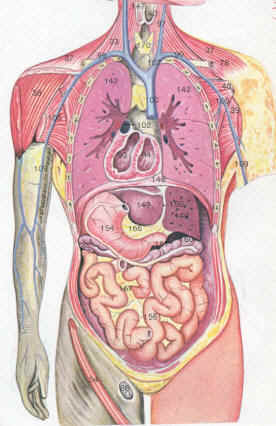 제 2장. 교육행정학의 발달 과정
☞ 4절: 다원론_체제이론_개방체제론
- 체제: 여러 부분으로 이루어진 전체 혹은 여러 요소의 총체
체제는 원래 세포로 구성된 유기체를 총체적으로 지칭하는 생물학적 개념에서 비롯됨.

사회과학에서 체제는 다음의 속성을 보임.
시공간적으로 존재
 유기체와 같이 생성_진화_성장 및 소멸의 경향을 보임
내적으로 상위체제와 하위체제로 구성되는 구조
외부의 다른 체제와 구분되는 경계 영역과 환경을 갖고 있음.
- 사회체제: 환경과의 상호작용 유무에 따라 개방체제, 폐쇄체제로 구분됨.
제 2장. 교육행정학의 발달 과정
☞ 4절: 다원론_체제이론_개방체제론
학교는 국가 사회의 정치, 경제, 문화 등 다른 체제와 긴밀한 관계 속에서 활동이 이루어지는 개방체제임.

개방체제의 특징
체제환경과 상호작용한다. 즉, 투입과 산출이 있다.
균형상태를 스스로 유지하려는 경향이 있다.
자기통제력을 가지고 있다.
최종결과를 동일하게 하려는 경향이 있다.
하위체제 간의 역동적인 기능적 상호작용을 통해서 자신을 유지한다.
재투입과정을 통해 과정과 산출을 효율화 한다.
규모의 확장은 새로운 기능적 하위체제를 계층적으로 만들어 간다.
체제는 스스로를 효율화하기 위해 그 과정과 절차를 단순화하기도 한다.
제 2장. 교육행정학의 발달 과정
☞ 4절: 다원론_체제이론_개방체제론
개방체제론은 조직을 복합적이고 역동적인 개방체로 보고 조직을 연구
조직체제와 관련된 모든 것을 하나의 연결된 단위로 인식
체재 내의 여러 상호작용하는 요소는 체제의 생존을 위해 절대적으로 필요한 것들.
개방체제론에서 ‘체제적 사고’란 어떠한 사태나 현상을 단순한 시각에서 보는 오류를 방지하고 모든 사태나 현상의 복잡성을 전제로 그들을 인식하려는 사고방식

체제이론의 기본모형은 투입, 과정, 산출, 환경으로 구성.
과정
상호작용 요소들
산출
투입
환경
제 2장. 교육행정학의 발달 과정
☞ 4절: 다원론_체제이론_개방체제론
개방체제론에서
투입: 상호작용하는요소들이 체제의 목적을 달성할 수 있도록 체제의 밖에서 안으로 들어가는 모든 요소

과정: 체제가 목적달성을 위해 여러 자원과 정보를 활용하여 산출로 만들고 가치를 창조하는 과정

산출: 체제가 환경이나 인접한 체제로 내보내는 자원과 정보로서, 체제가 의도적이나 무의도적으로 생산해내는 모든 것

환경: 체제와 일정한 접촉을 유지하고 그것에 일정한 영향을 주는 경우에 밖의 주변 조건이나 상태, 체제의 투입과 산출에 관계되어 있고, 피드백을 통해 체제와 영향을 주고 받는 인접체제들.
제 2장. 교육행정학의 발달 과정
☞ 4절: 다원론_개방체제론과 교육행정학
개방체제론적 접근은 단절된 사고를 지양하고 체계적이고  총체적인 사고를 특징으로 한다는 점에서교육의 계획이나 정책의 수립, 교육적 의사결정 등 다양한 영역에서 유용성을 인정 받음.

교육행정학에서 많은 학자가 개방체제론적 관점에서 조직과 행정관리 문제를 연구하여 체계적인 이론을 제시.

개방체제론의 관점에서 교육조직을 연구한 학자
Cohen: 체제론적 관점에서 학교를 연구하여 조직화된 무질서라는 개념을 체계화
 Weick: 학교조직을 이완조직이라는 체재로 개념화
제 2장. 교육행정학의 발달 과정
☞ 4절: 다원론_개방체제론_사회과정이론

사회과정이론: 사회체제를 개인들의 집합으로 이루어진 사회적 단위라고 보고 사회체제 속에서 인간이 어떠한 행동을 보이는가에 대해 본격적으로 연구한 대표적 이론

사회과정이론은 Getzles와 Guba에 의해 제안된 것.
역할과 인성의 상호작용모형
 Getzels와 Guba의 사회과정모형
제 2장. 교육행정학의 발달 과정
☞ 4절: 다원론_개방체제론_사회과정이론

역할과 인성의 상호작용모형

사회과정이론의 기본적 구조는 사회체제 내의 인간 행위를 인성과 역할의 상호작용으로 보는 것
이는 Lewin의 집단역동이론에 따라 인간행동은 인성과 환경의 상호작용 결과로부터 착안 
사회과정모형에서 행동에 영향을 주는 역할과 인성의 상호작용은 집단의 성격에 따라 큰 차이를 나타낸다. 
학교조직은 관료제 특성을 보이나 군대보다는 약하나 제도적으로 규정된 역할과 기대에 부응해야 한다.
 그러나 전문직인 교직에 종사하는 교원은 사회적으로 인정된 전문성과 자율성을 바탕으로 전문가적 판단에 따라 행동할 가능성이 높음.
역할과 성격(인성)과의 상호관계
B(사회적 행위)=f(R*P)
역할( Role)
성격(인성)
(Personality)
학교
예술계
군대
제 2장. 교육행정학의 발달 과정
☞ 4절: 다원론_개방체제론_사회과정이론
2) Getzels와 Guba의 사회과정모형
Getzels와 Guba는 사회체제를 개인의 집합으로 이루어진 사회적 단위로 보았음.
사회체제 속에서 인간의 행동은 사회적 조건들로 이루어진 규범적 차원과  개인의 심리적 특성으로 이루어진 개인적 차원의 기능적 관계에서 나타나는 사회적 행위로 생각했음.
규범적 차원이란 사회체제의 환경조건을 이루는  기관 또는 제도로 구성되는 사회체제의 차원으로, 체제의 목적을 달성하기 위한 과업분담체제로서의 지위와 역할, 그 역할에 따른 기대 등을 규정한 제도
개인적 차원은 심리적 차원으로, 제도에 의해 규정된 역할과 기대를 수행 할 때, 고유의 욕구와 인성을 가지고 규정된 역할과 기대를 수행하는 독특한 방식이 있음.
규범적 차원(조직적 차원)
제도
역할
역할기대
사회체제
사회적 행동
인성
(성격)
개인
욕구성향
인간적 차원(개인적 차원)
Getzels-Guba의 사회과정 모형
겟젤스와 구바의 사회과정 기본모형
교육행정의 개념과 성격
○ 생각해 보기

☞ 인간의 행동이 단순히 조직과 인성의 상호작용에 의해서 설명될 수 있을까요?
제 2장. 교육행정학의 발달 과정
☞ 다원론: 사회과정이론

인간의 행위는 전체 사회, 문화, 집단심리 등 보다 복잡한 차원과 관련된 사회적 상호작용에 의해 이루어진다.

이에 따라 Getzels와 Thelen은 개인과 조직차원 뿐만 아니라 인류학적, 조직풍토적, 생물학적 차원을 추가하여 인간의 사회적 행동을 설명하고자 시도했음.
Getzels-Thelen의 사회체제 모형
- 한 개인의 행위가 목표로 하는 사회적 행동으로 나타나려면 목표 행위에 역할 기대가 논리적으로 부합되도록 해야 하며(합리성), 제도적 목표에 자신의 욕구 성향을 만족시켜야 하며(일치성), 집단의 제도적 목표 달성에 의식적으로 참여함으로써 공동체 의식을 가져야 한다(소속감).
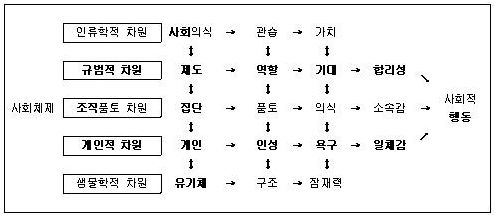 제 2장. 교육행정학의 발달 과정
☞교육행정의 다원적 패러다임
본질적 차원
수단적 차원
문화적 (적합성)
교육적(효과성)
내재적 
차원
교육
행정
정치적(대응성)
경제적(효율성)
왜재적 
차원
제 2장. 교육행정학의 발달 과정
☞ 교육행정학의 다원적 패러다임

교육행정분야의 새로운 이론 형성을 위한 노력의 일환으로 제시(Sander & Wiggins, 1985).
교육행정에 대한 문화적, 교육적, 정치적 그리고 경제적 영향을 규명하기 위한 것
교육행정의 적합성: 교육체제 내의 신념체계, 가치 기준, 규범, 행동양식 등
교육행정의 대응성: 사회적 요구에 교육체제의 외재적 책임을 다하는 것
교육행정의 효과성: 교육체제 내재적 측면에 국한된 교육 목적의 성취와 관련
교육행정의 효율성: 자원의 배분과 통제, 조직구조, 과업의 배분
제 2장. 교육행정학의 발달 과정
☞ 4절: 다원론_대안적 관점과 이론
대안적 관점은 전통적인 사회과학적 방법과 합리성에 의문을 제기하고 주관성, 불확정성, 비합리성 등을 교육행정학 현상의 분석을 위한 주요개념으로 설정.

해석적 관점
-Greenfield: 조직이 객관적인 실체가 아니고, 인간에 의해 창조되고 의미가 부여된 사회문화적 가공물이기 때문에 가설 연역적 체제나 정교한 통계적 방법만으로 이해할 수 없다.

해석적 관점은 조직의 구조와 역동성을 설명하거나 예측하려 하지 않는다. 해석적 관점에 따르면, 탐구의 목적은 기본적으로 특수한 상황을 해석하고 이해하는 것이다.
제 2장. 교육행정학의 발달 과정
☞ 4절: 다원론_대안적 관점과 이론
2) 급진적 관점
조직의 비합리적이고 특수한 측면, 주변적이고 소외된  측면에 초점을 맞추어 조직문제를 탐구함.

대표적 이론: 포스트모더니즘, 비판이론, 페미니즘

포스트모더니즘: 모더니즘 사상의 바탕이 되는 이성과 진리, 합리성과 절대성을 비판하고 기존 것들의 해체와 상대성, 다양성, 탈정당성을 표방. 현재의 조직이론과 그 지식 근거를 공격하는 입장을 대표.
제 2장. 교육행정학의 발달 과정
☞ 4절: 다원론_대안적 관점과 이론
2) 급진적 관점

비판이론: 비판을 통해 신비화된 허위의식을 파헤치고 새로운 변화를 모색하려는 경향. 현대 조직이 지배계급의 이익을 위해 어떠한 기능을 수행하는지를 드러냄으로써 사회적 실재를 해체하려는 관점을 표방하며, 인간의 소외와 억업, 불평등을 야기하는 사회구조 및 조직을 변혁하려 함.

페미니즘:  조직이 권위에 대한 복종, 순응, 충성, 경쟁, 공격성, 효율성 등을 강조하는 남성문화의 산물이며, 그 편향성을 비판. 교육활동과 교직에서의 성차별 등에 관한 심각한 문제를 제기하여 관심을 끌고 있음.